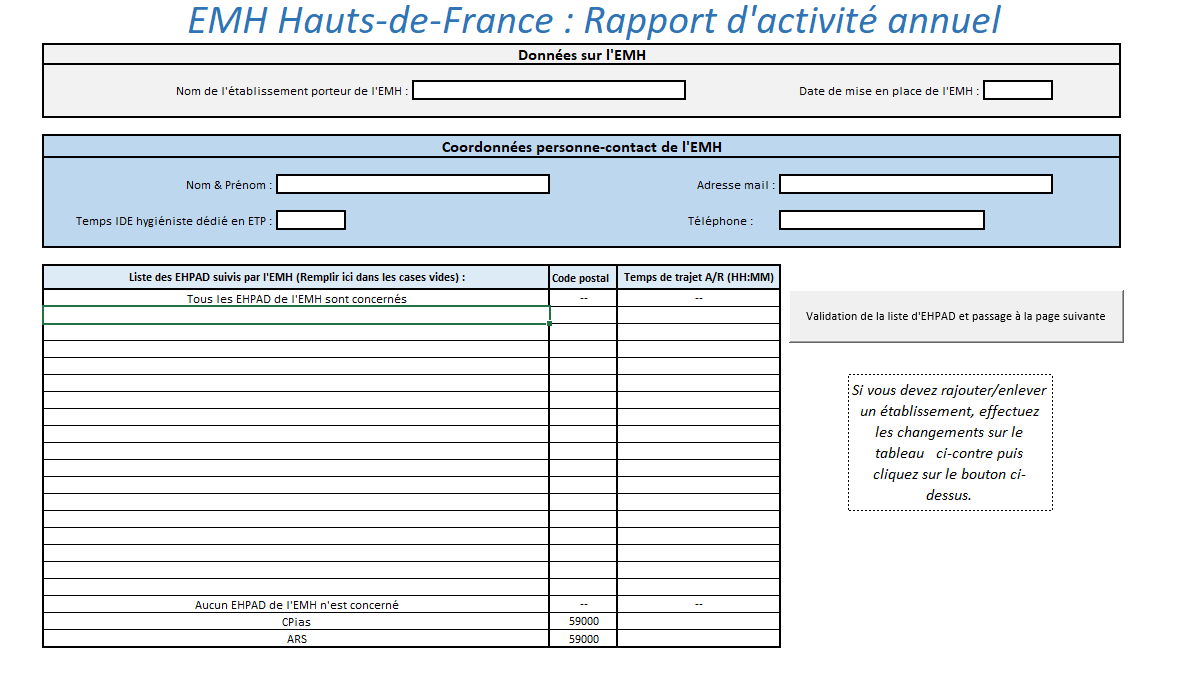 Saisie des EHPAD suivis et ajout du temps de trajet pour calculs automatiques
Tableau de suivi proprement dit :
(Liste d’EHPAD en menu déroulant à partir du tableau précédent)
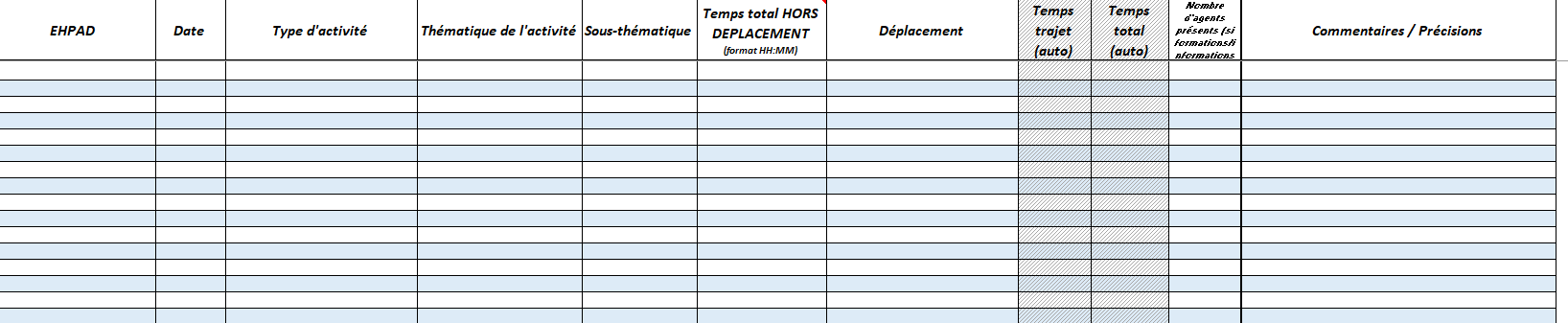 Exemple des types d’activités :
Exemple des types de déplacements :
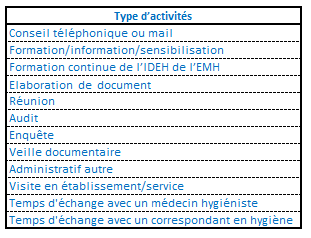 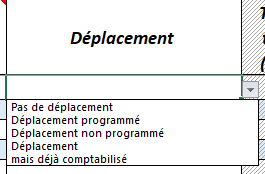 Thématiques et sous-thématiques présentes dans les menus déroulants :
En cliquant sur le bouton le rapport génère automatiquement des graphiques à partir de la saisie :
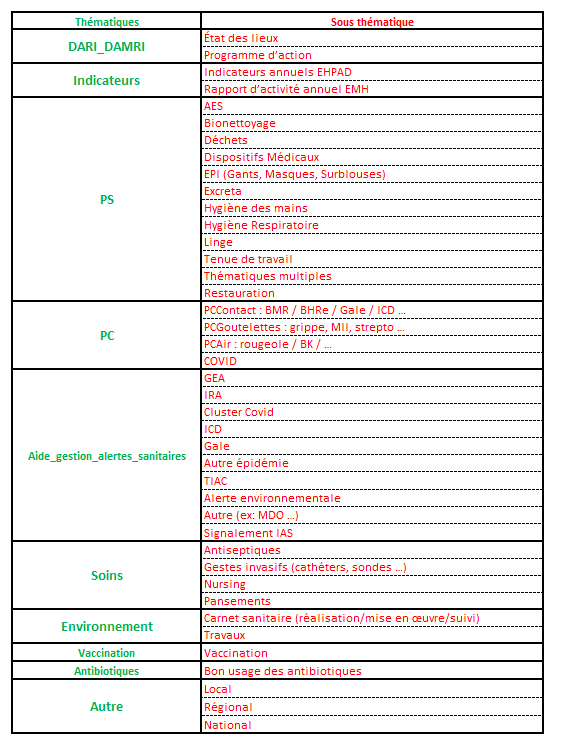 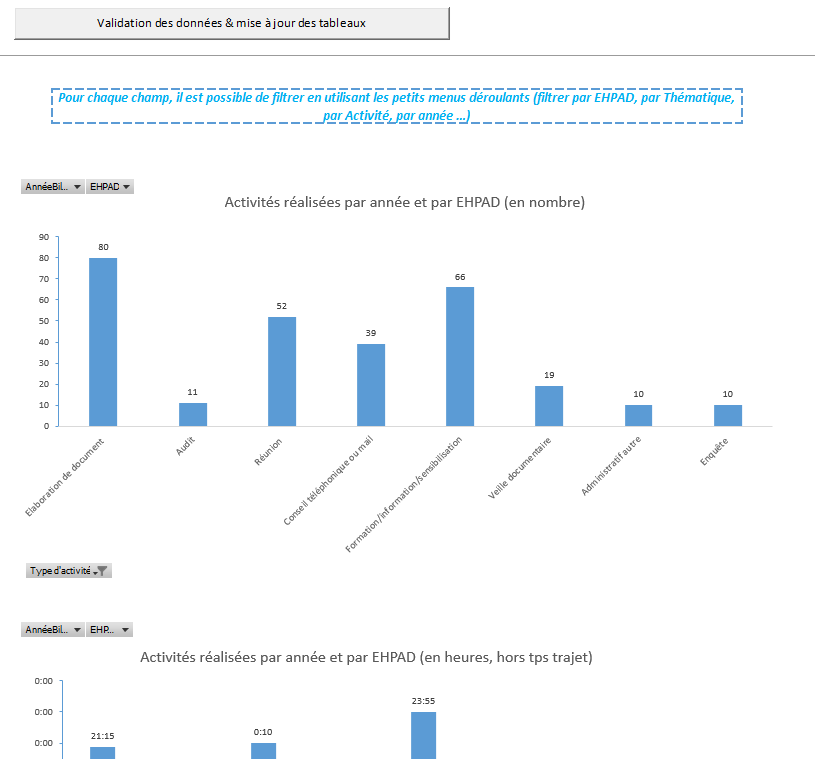 (7 graphiques proposés, avec filtres par établissement, par activité, etc … sont possibles)